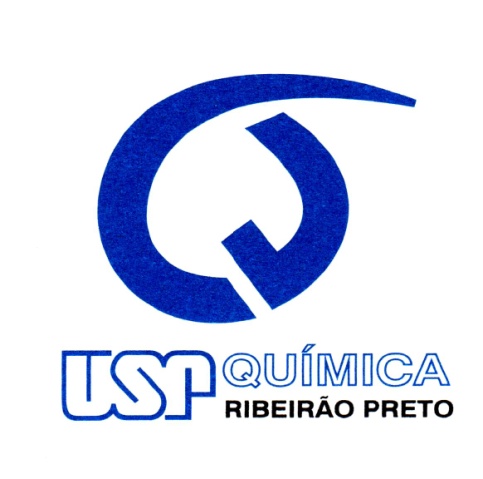 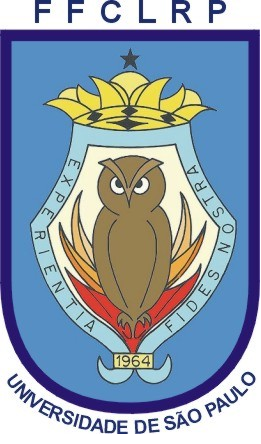 QAI-6a. aula
Prof. Zéfer
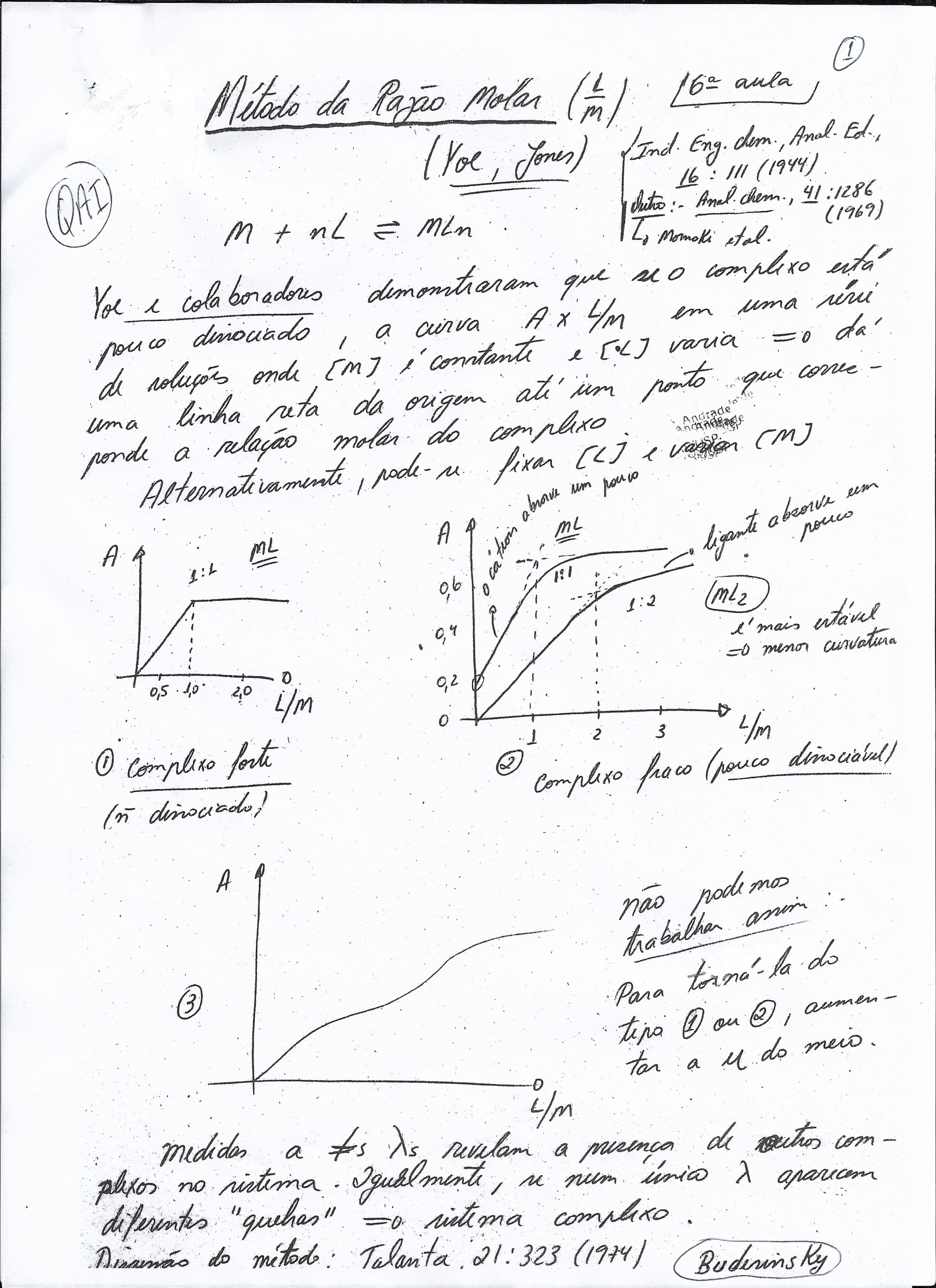 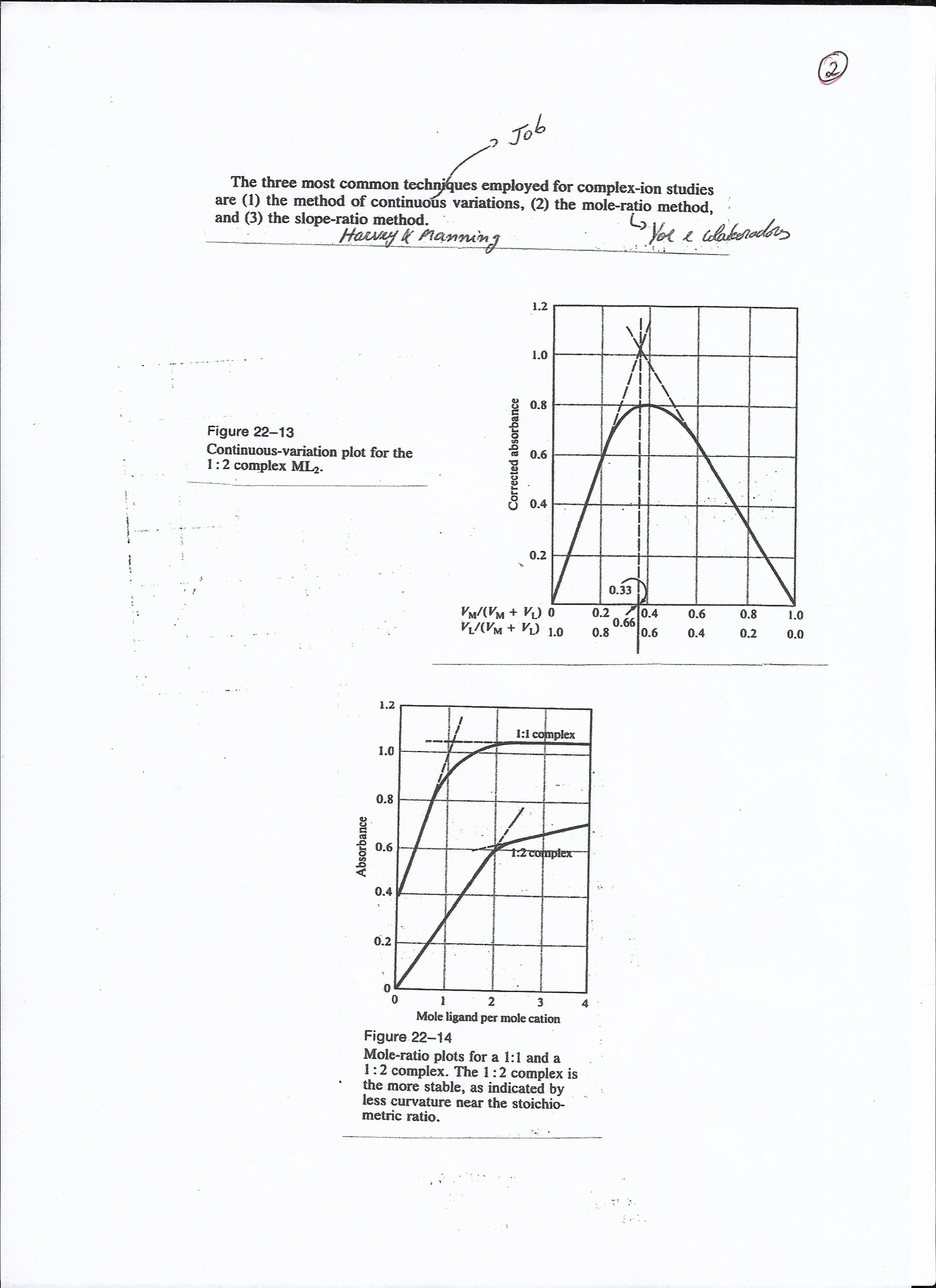 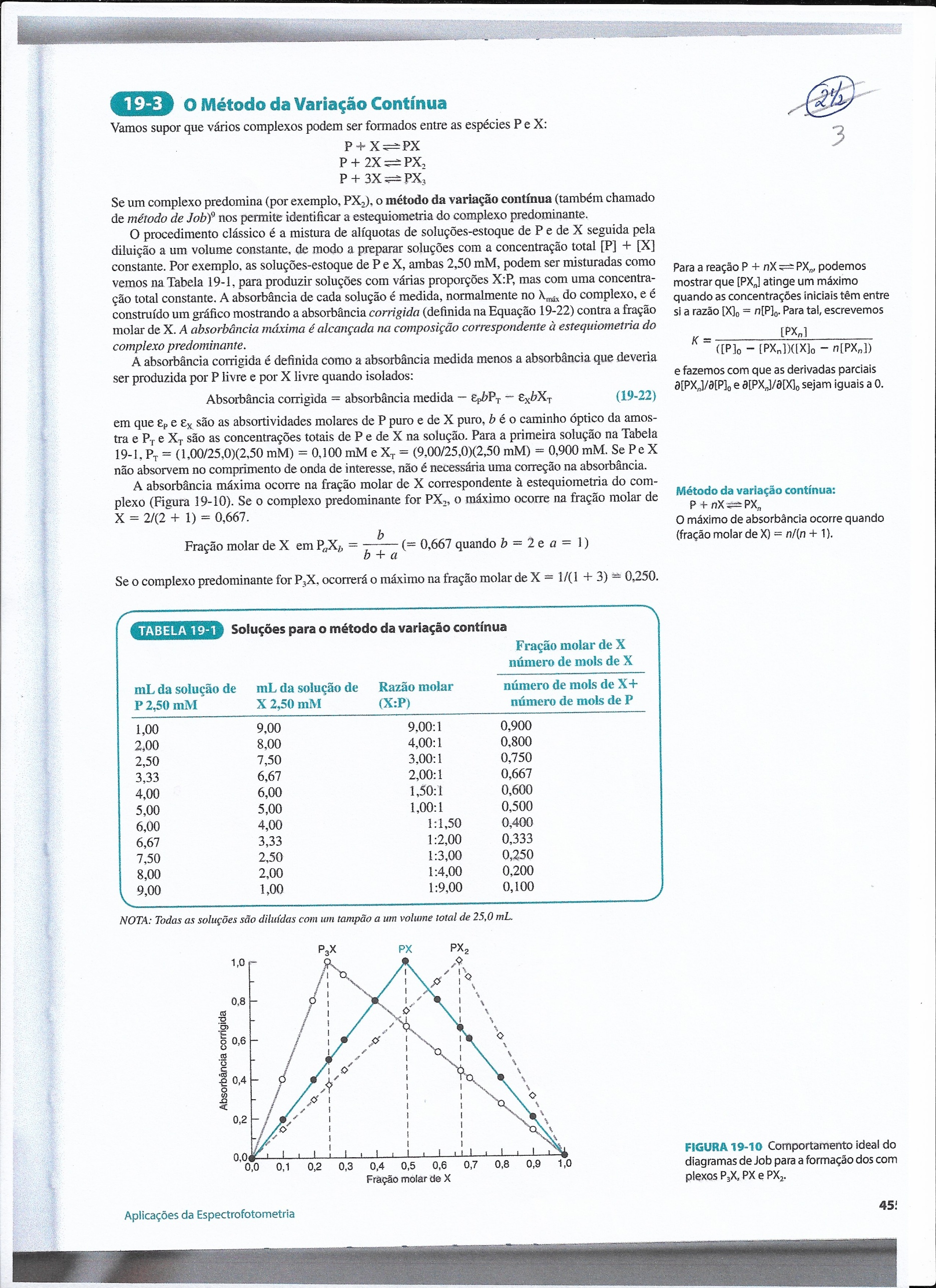 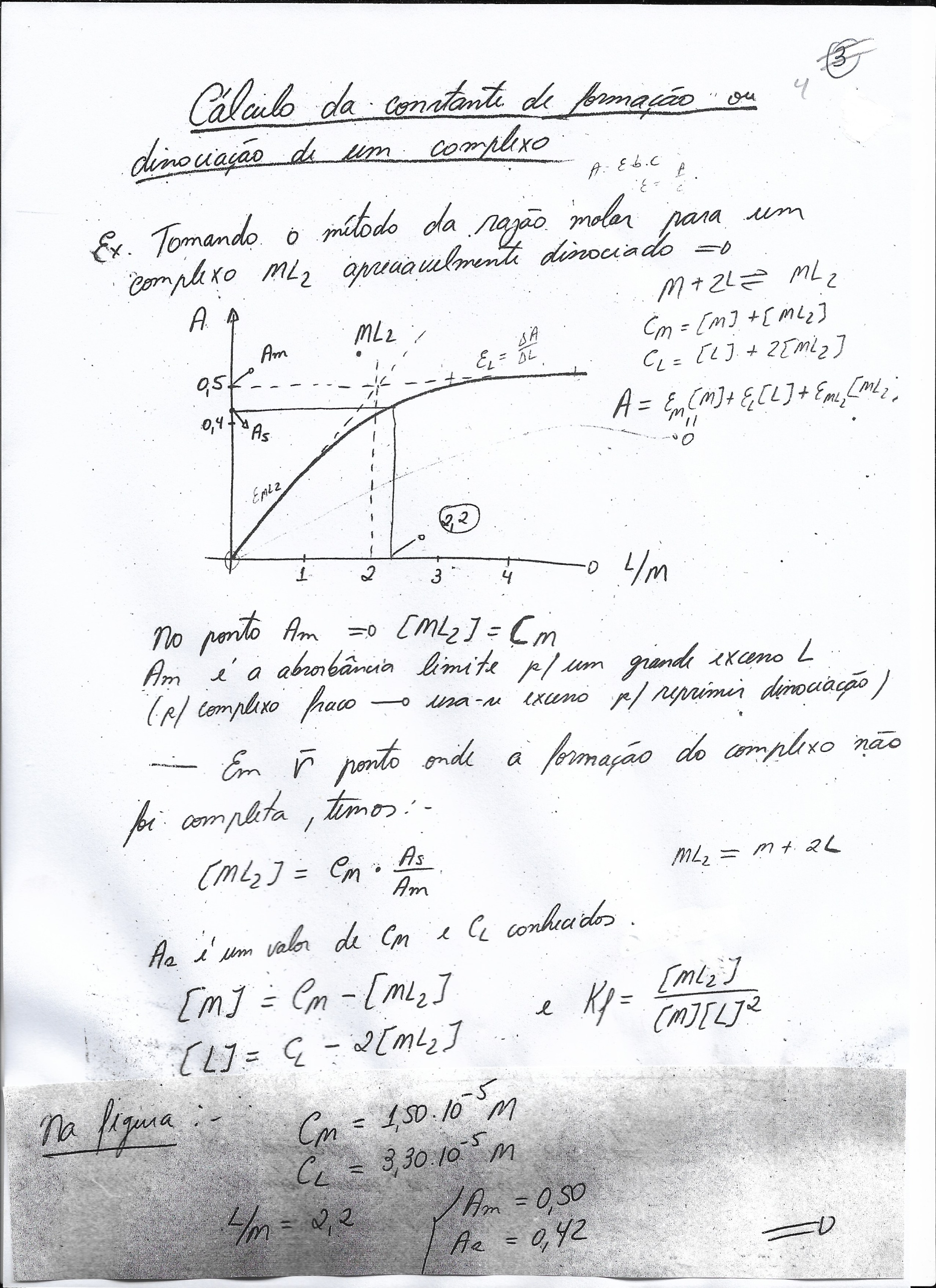 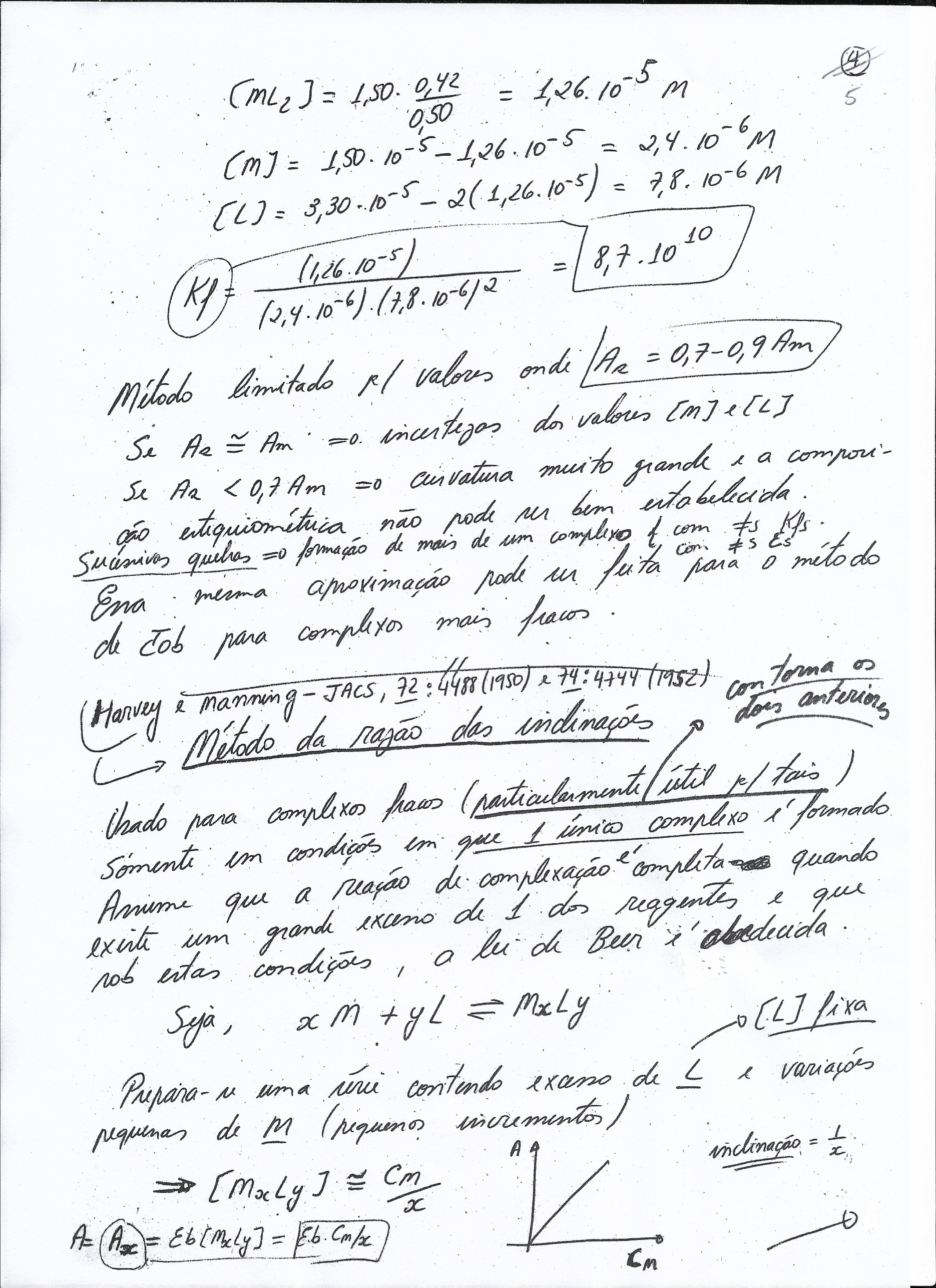 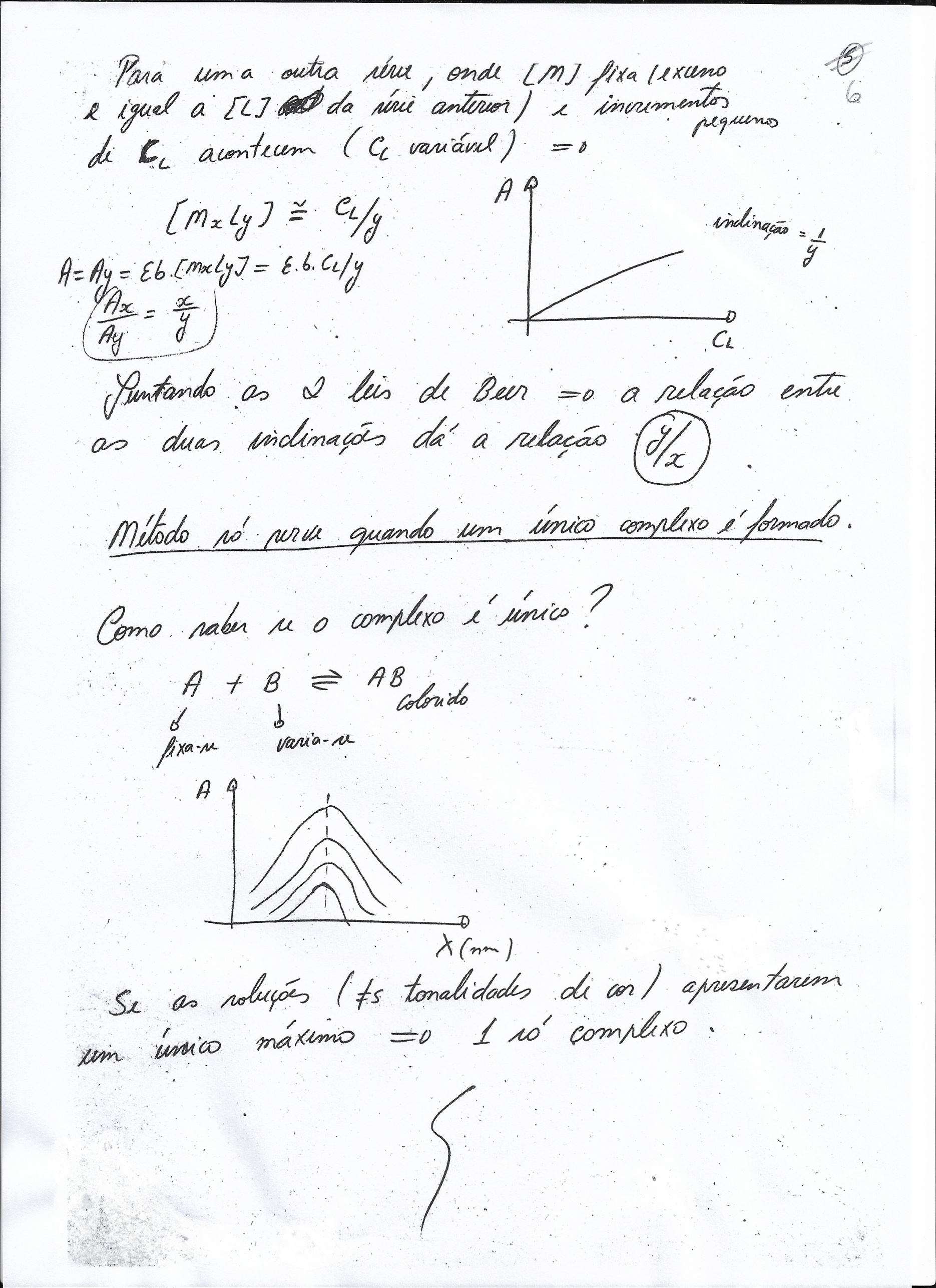 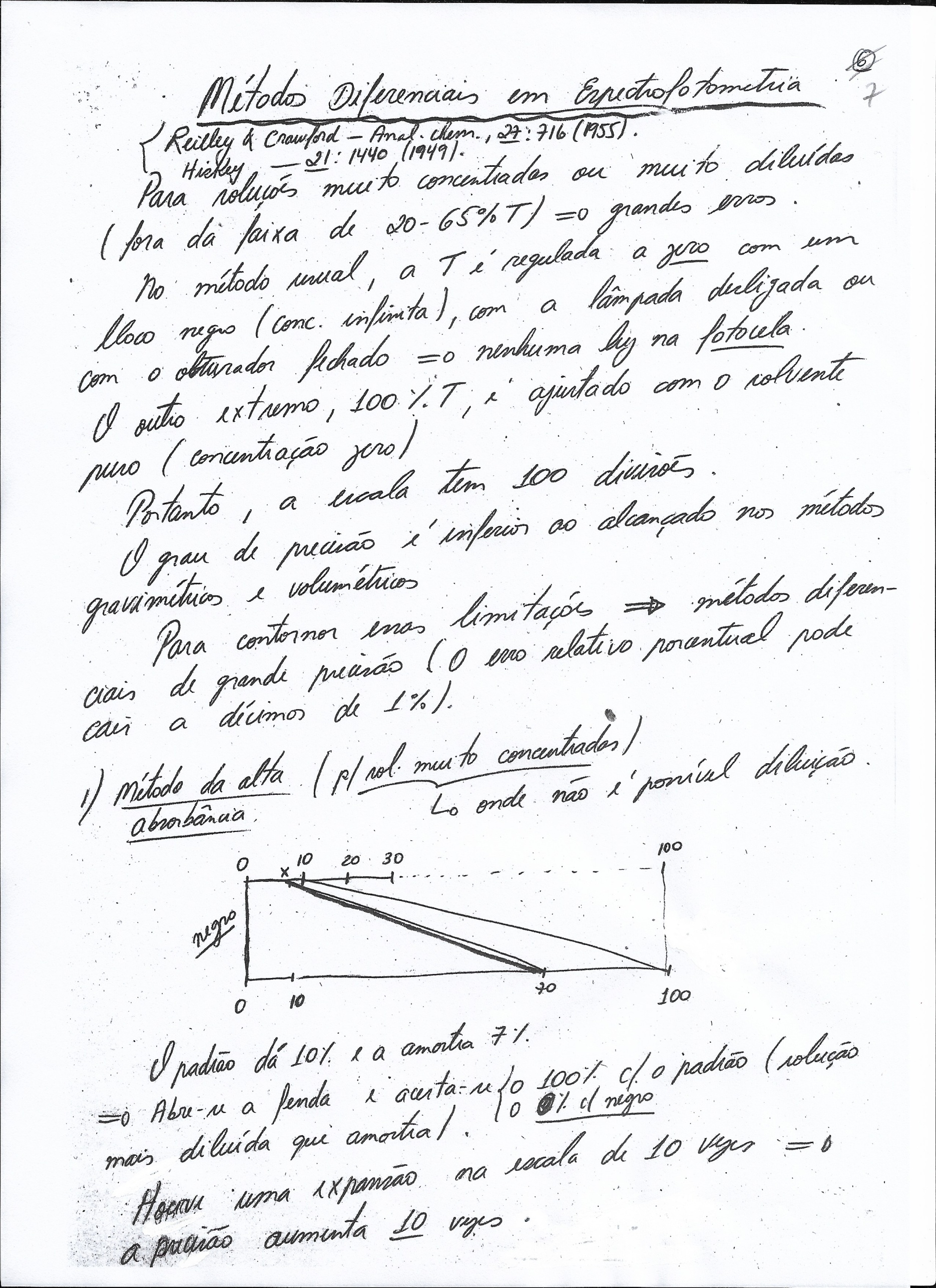 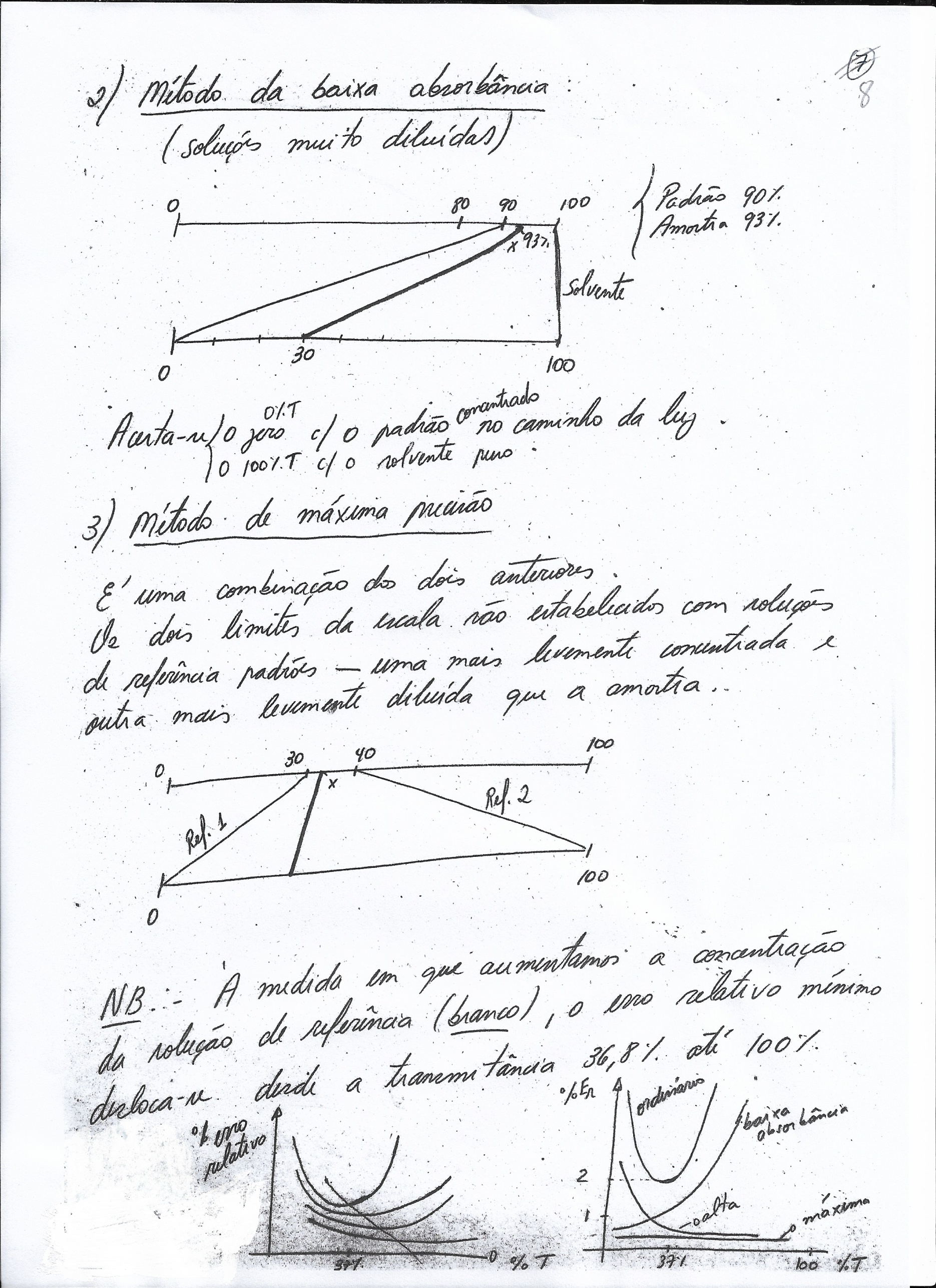 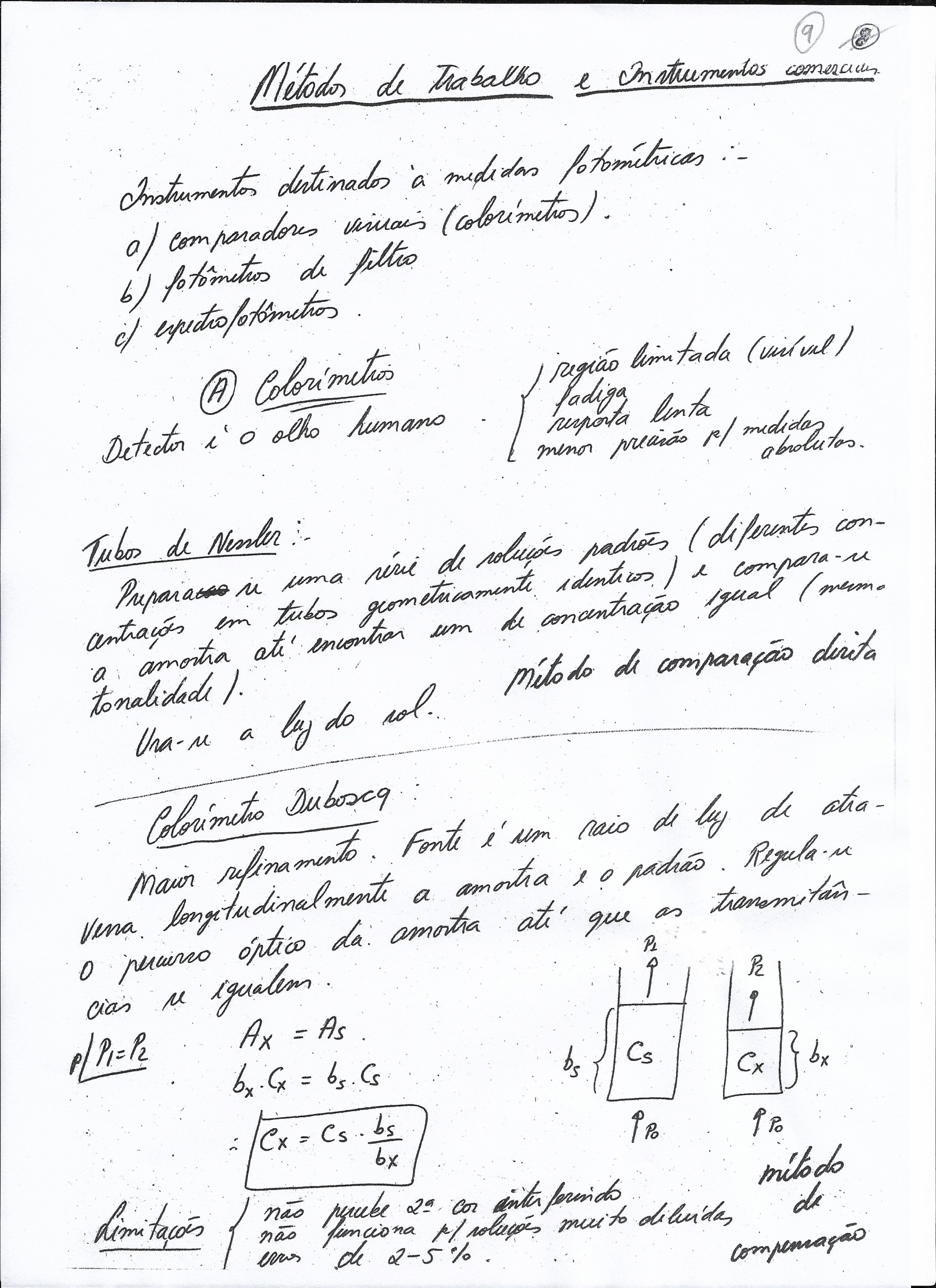 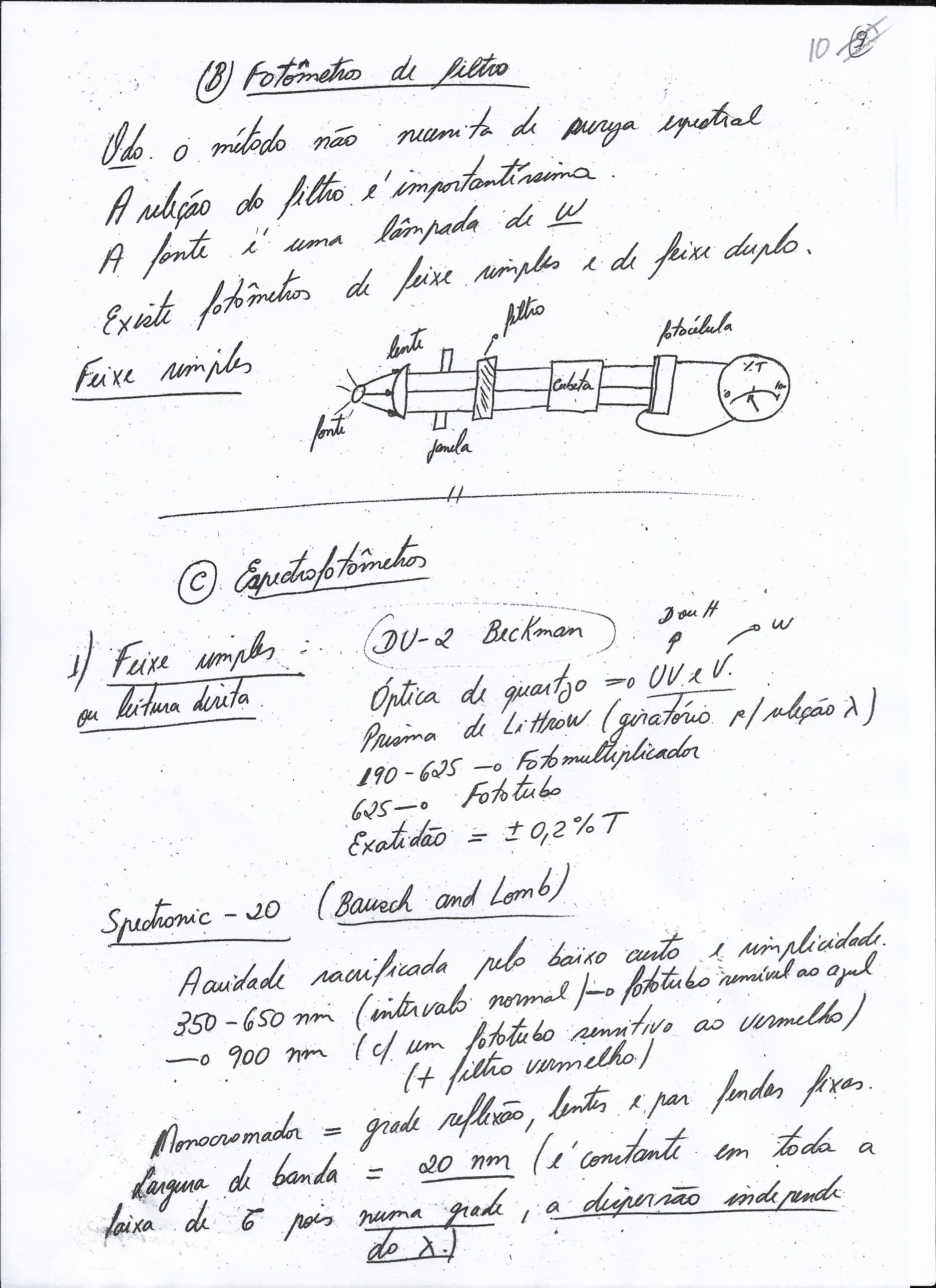 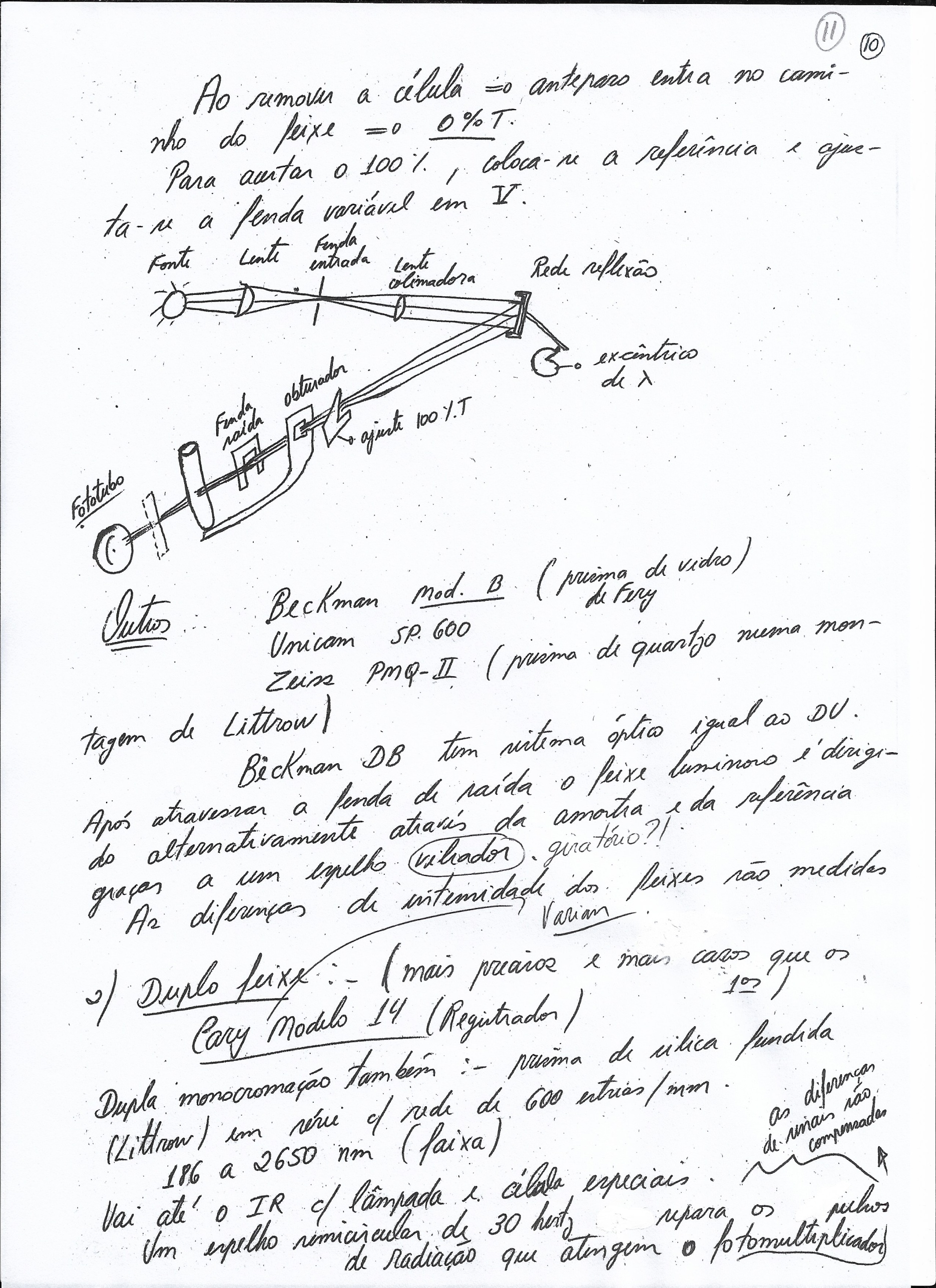 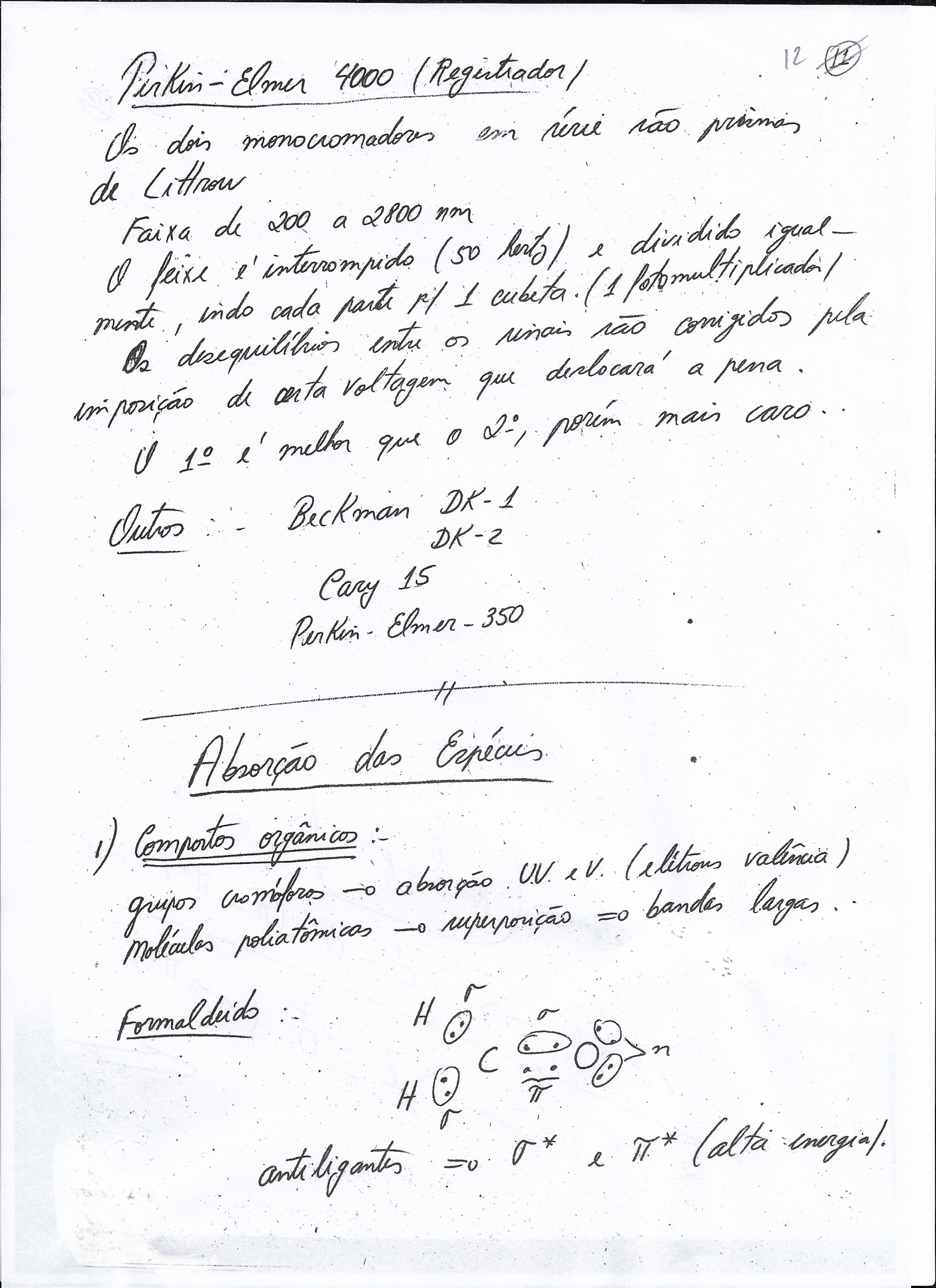 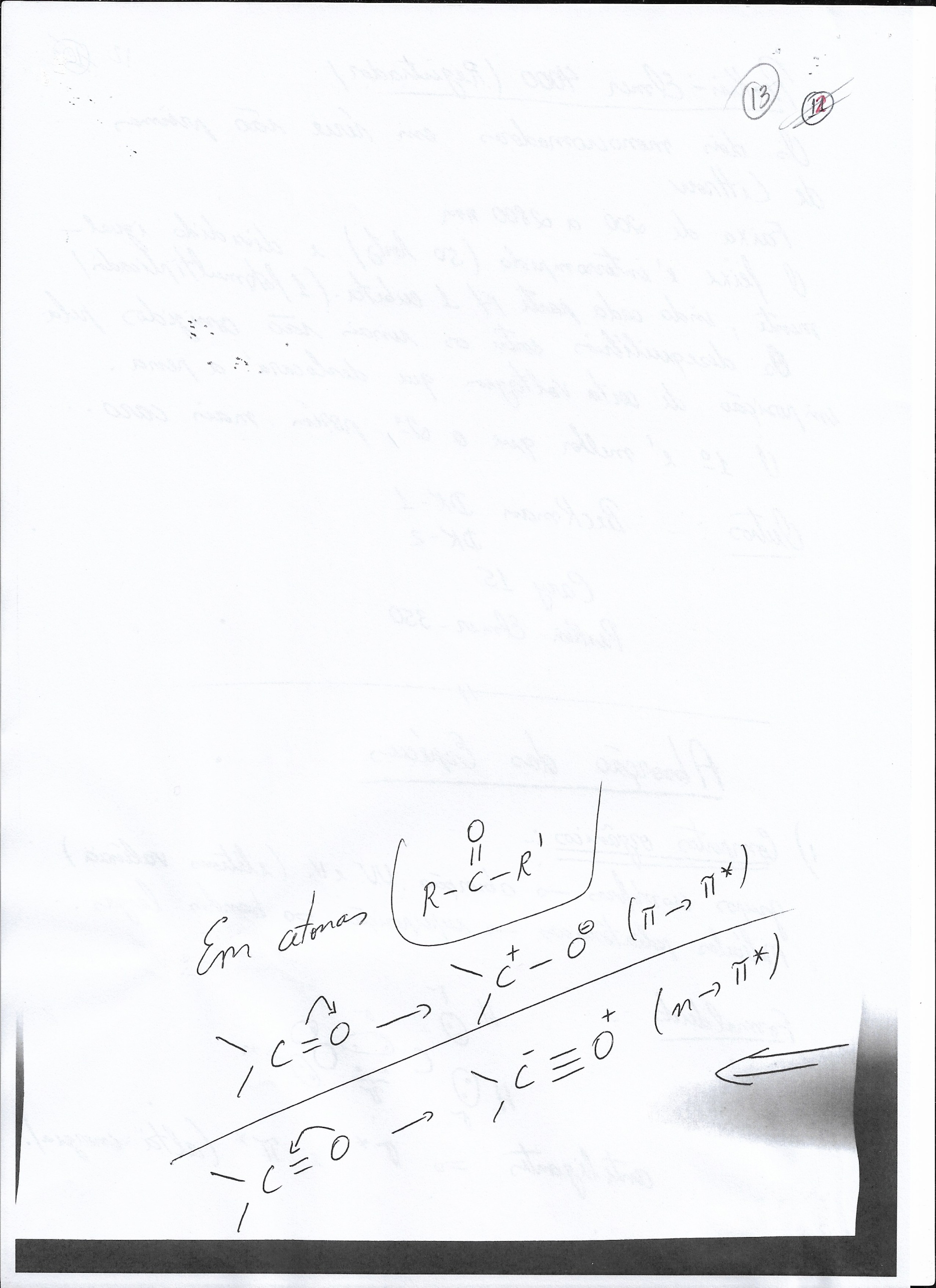 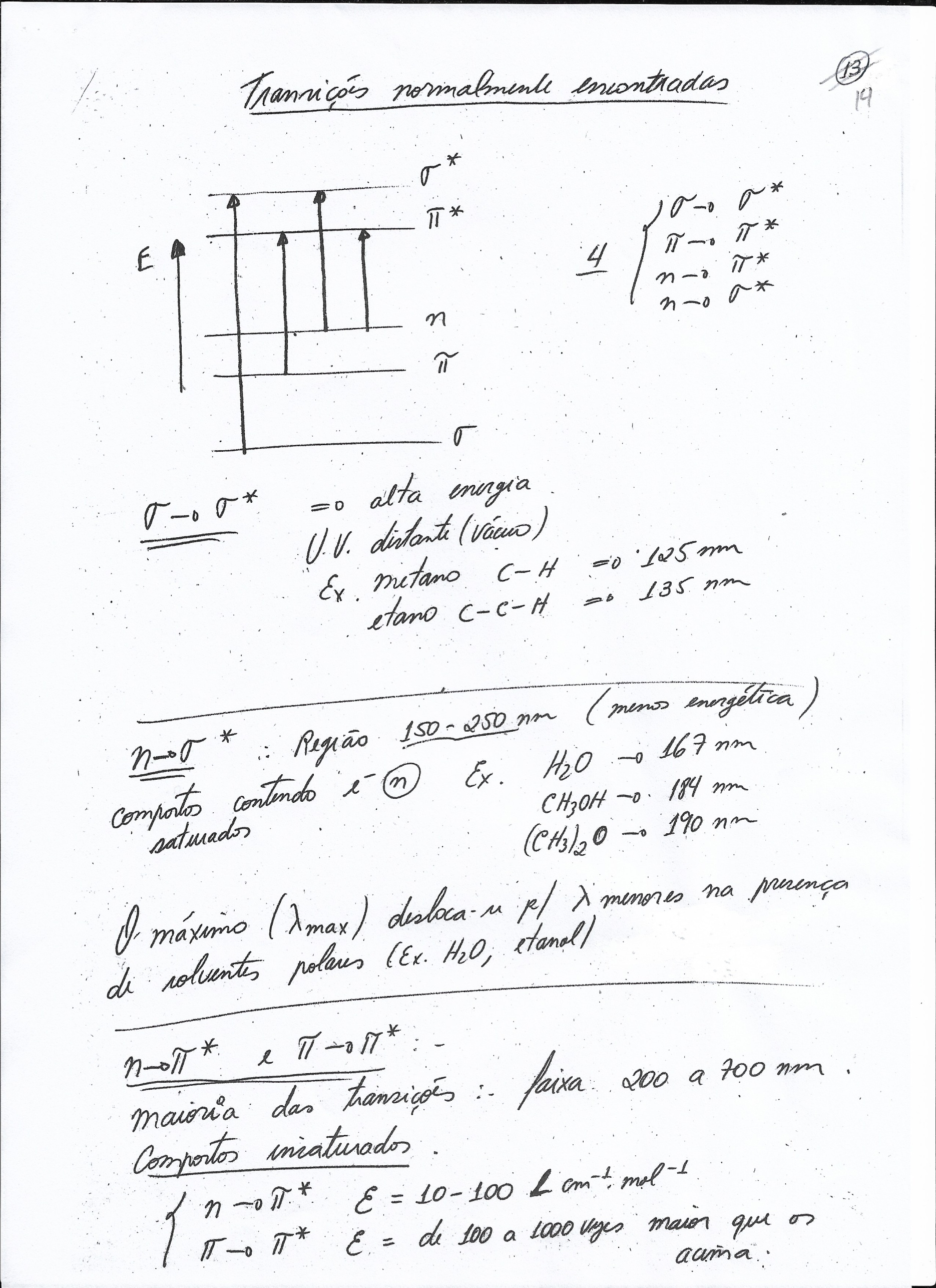 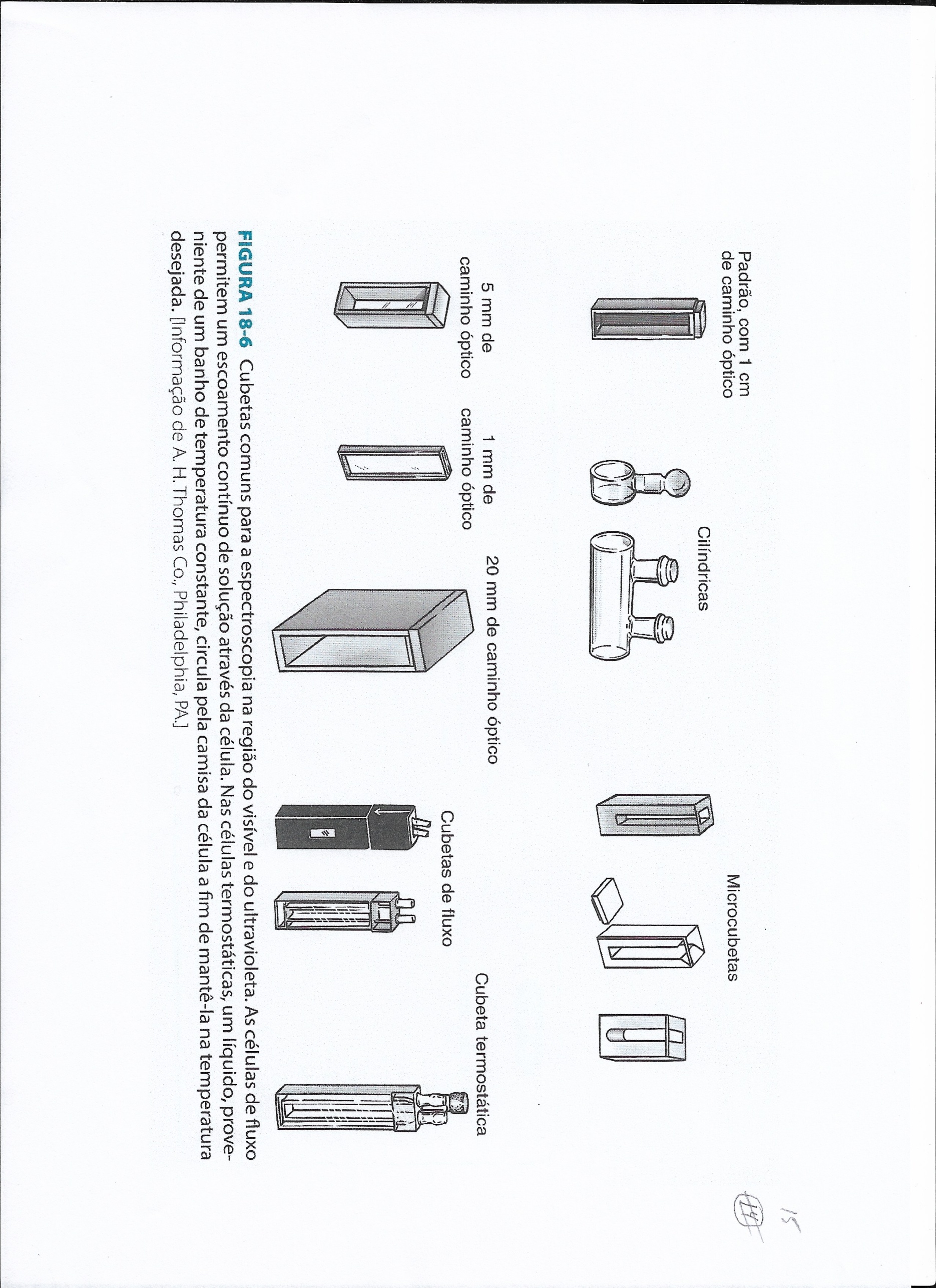 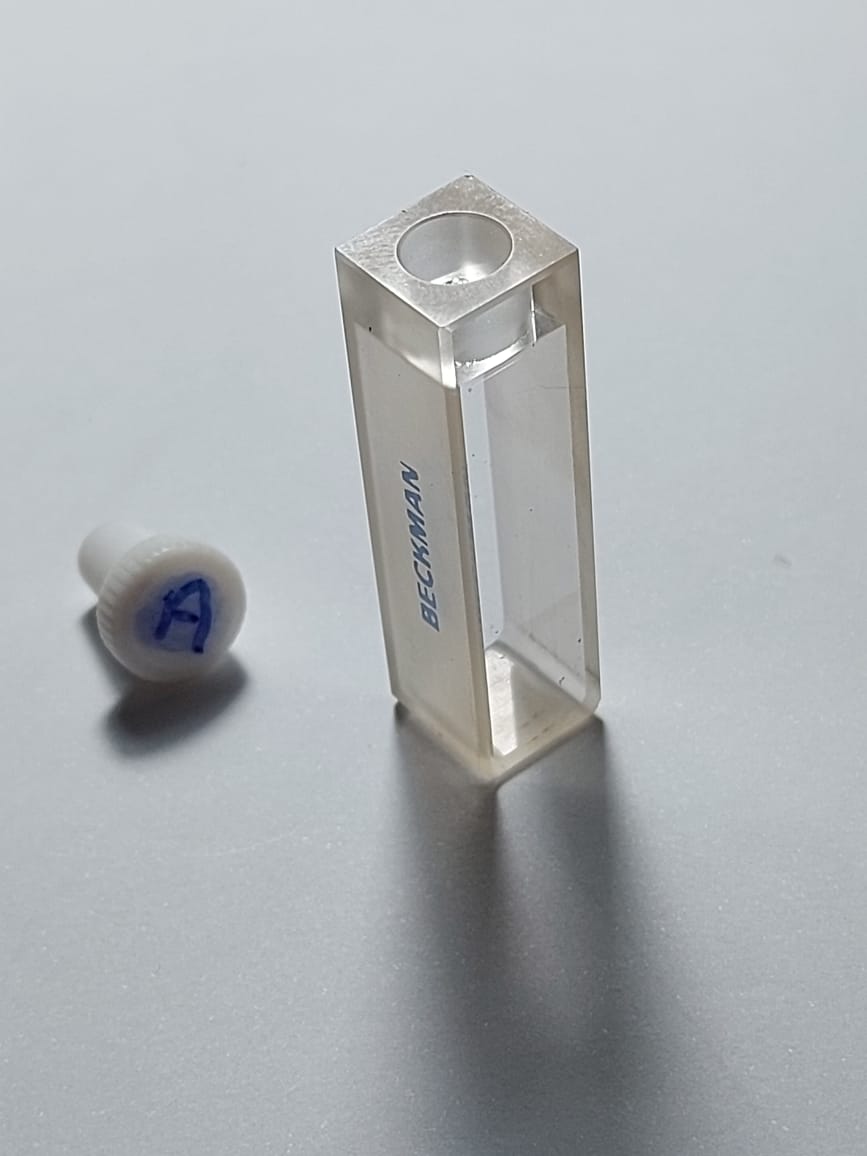 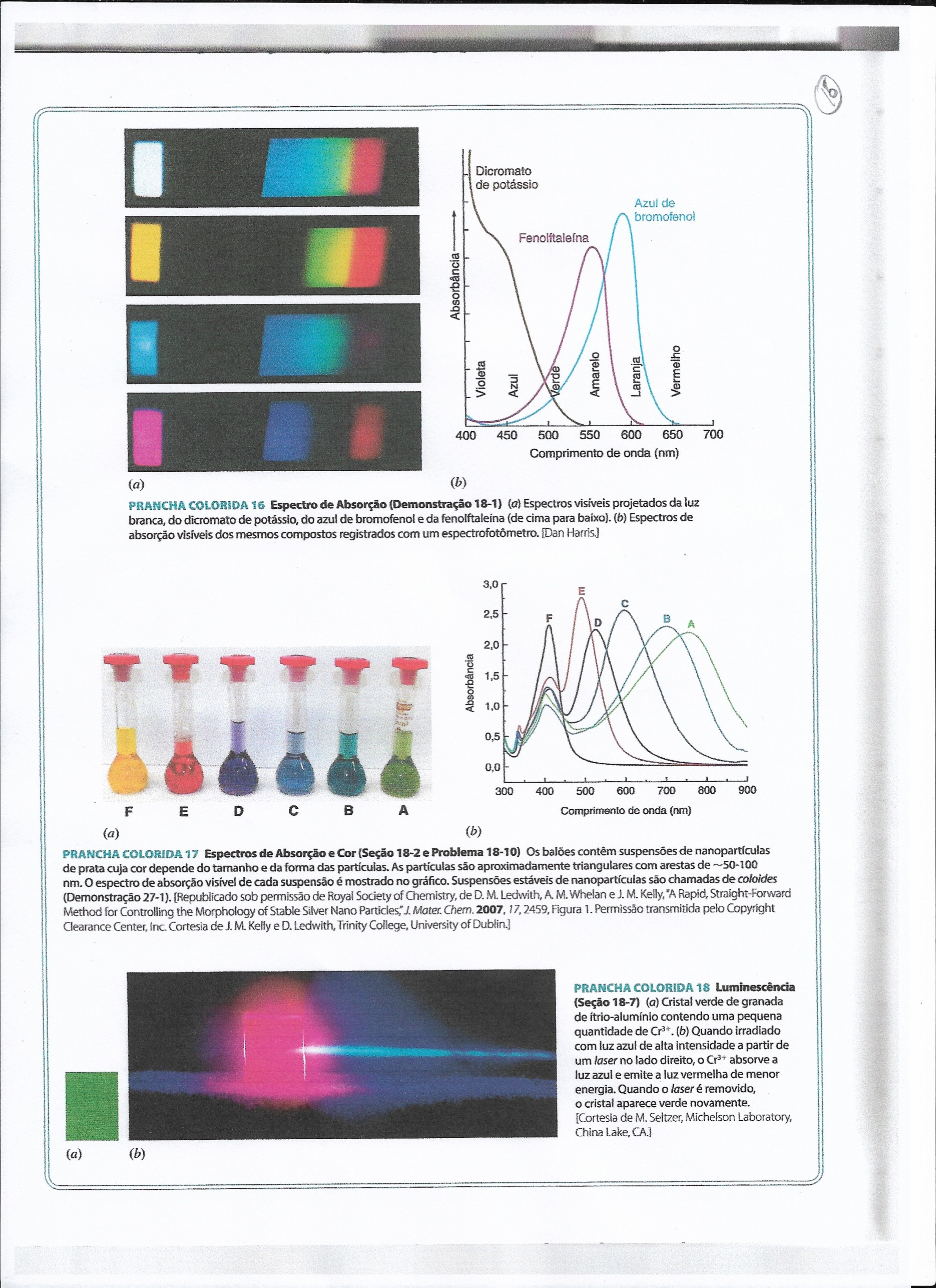